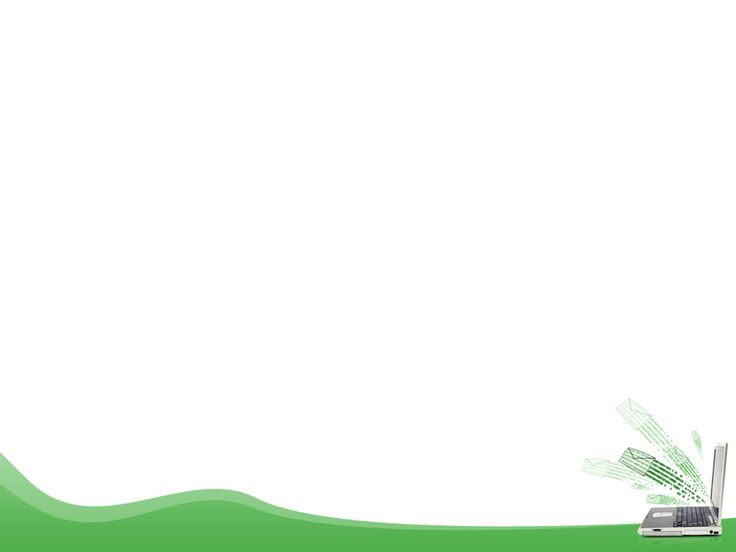 ỦY BAN NHÂN DÂN THÀNH PHỐ HỒ CHÍ MINHSỞ GIÁO DỤC VÀ ĐÀO TẠO
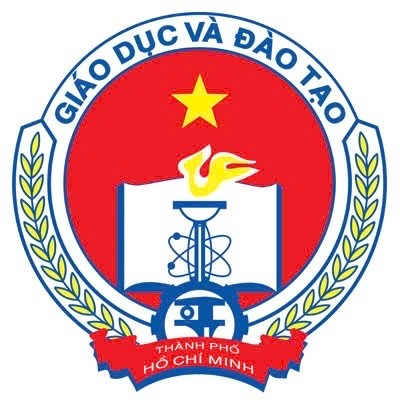 HỘI NGHỊ 
HƯỚNG DẪN XÂY DỰNG 
KẾ HOẠCH GIÁO DỤC NHÀ TRƯỜNG





NĂM HỌC 2024 - 2025
XÂY DỰNG KẾ HOẠCH DẠY HỌC CÁC MÔN HỌC VÀ HOẠT ĐỘNG GIÁO DỤCCÓ THỂ HIỆN NỘI DUNG TÍCH HỢP
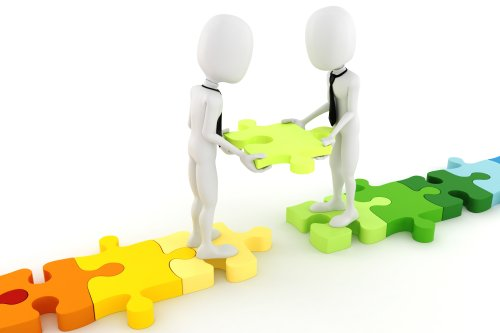 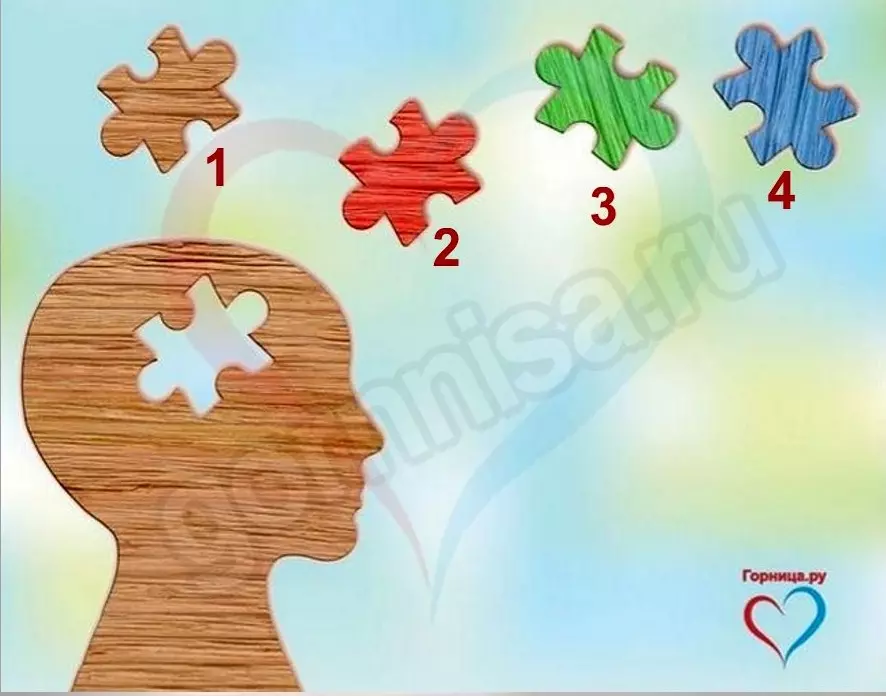 QUY TRÌNH THỰC HIỆN NỘI DUNG TÍCH HỢP
PHƯƠNG THỨC TÍCH HỢP
NGUYÊN TẮC TÍCH HỢP
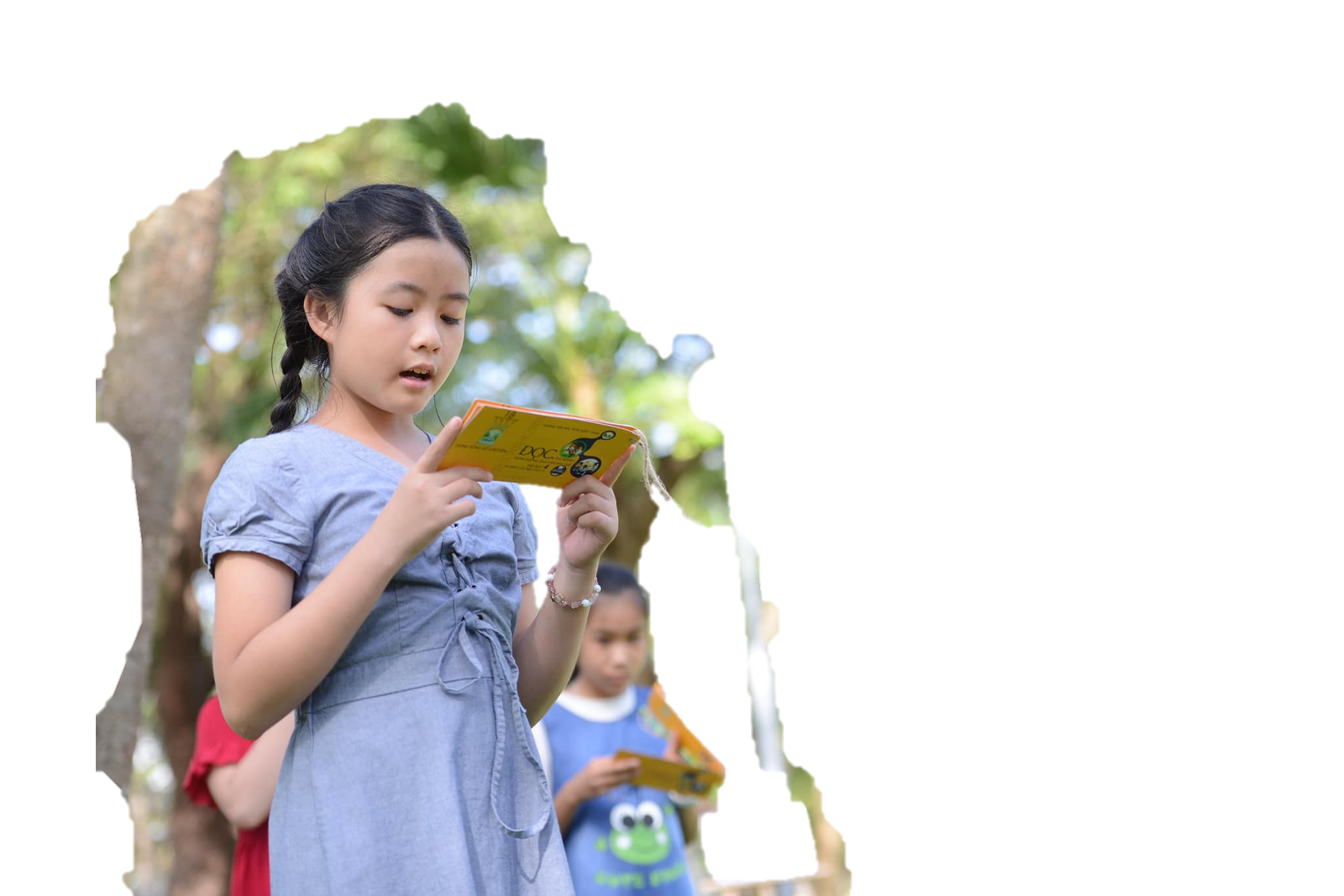 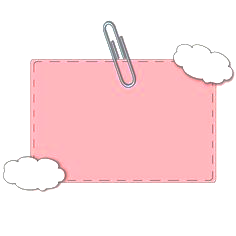 MINH HỌA TÍCH HỢP GIÁO DỤC QUYỀN CON NGƯỜI
TRONG DẠY HỌC TIẾNG VIỆT Ở TIỂU HỌC
THÔNG TIN 
CƠ BẢN
Những vấn đề chung về giáo dục quyền con người, quyền công dân
Bước đầu nhận biết được quyền con người là những quyền thiên bẩm, vốn có của con người và được thừa nhận cho tất cả mọi người trên trái đất, không phân biệt chủng tộc, tôn giáo, giới tính, quốc tịch, địa vị xã hội, giới tính;
Bước đầu nhận biết được trách nhiệm của trẻ em trong thực hiện quyền con người, quyền và nghĩa vụ cơ bản của bản thân và tôn trọng quyền của người khác.
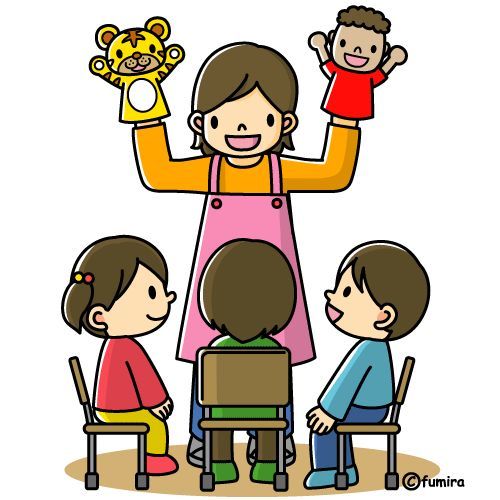 MINH HỌA TÍCH HỢP GIÁO DỤC QUYỀN CON NGƯỜI
TRONG DẠY HỌC TIẾNG VIỆT Ở TIỂU HỌC
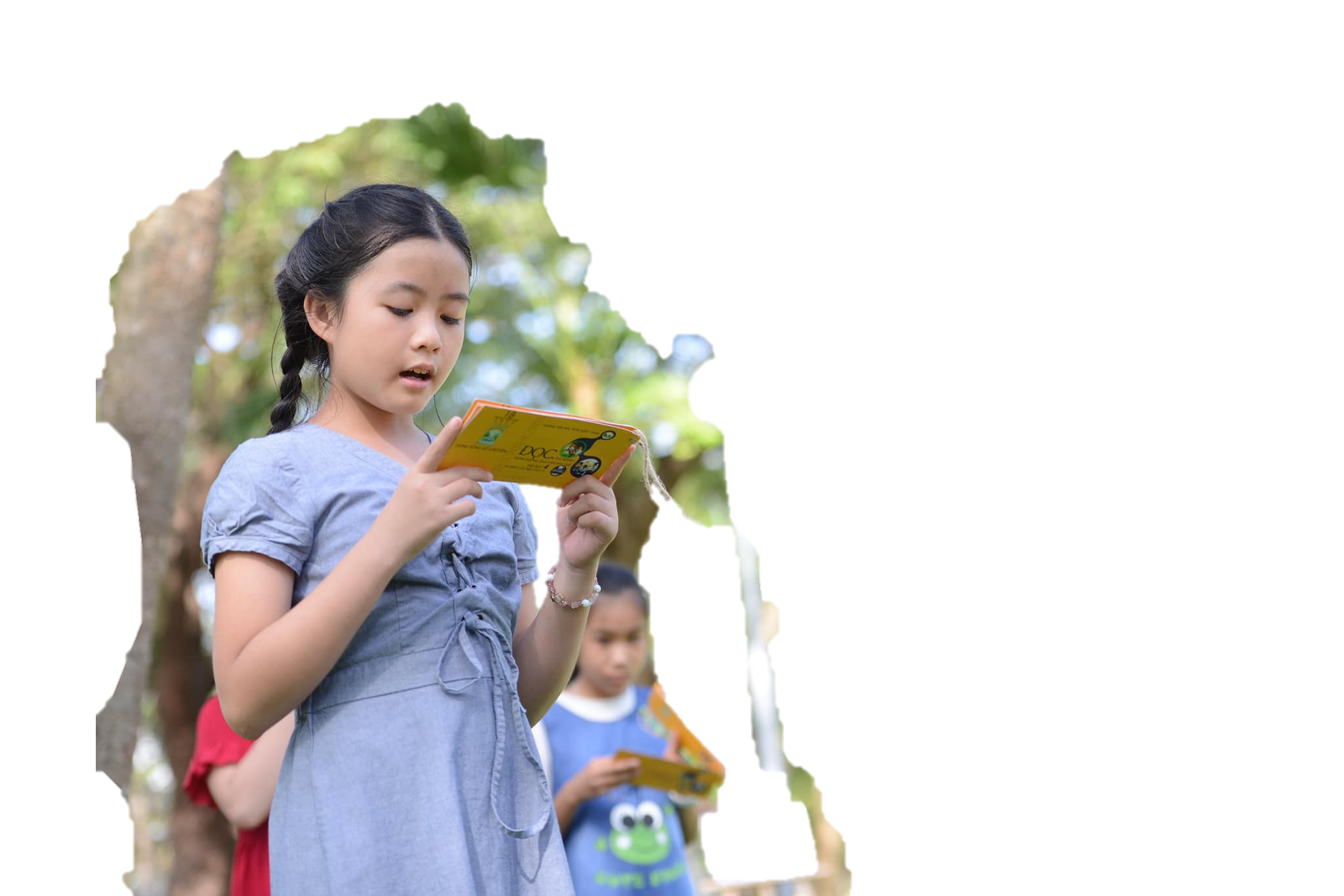 [Speaker Notes: NỘI DUNG 1. Ý NGHĨA CỦA VIỆC TÍCH HỢP… Nhấn mạnh 03 giá trị của tích hợp giáo dục Quyền con người]
MINH HỌA TÍCH HỢP GIÁO DỤC QUYỀN CON NGƯỜI
TRONG DẠY HỌC TIẾNG VIỆT Ở TIỂU HỌC
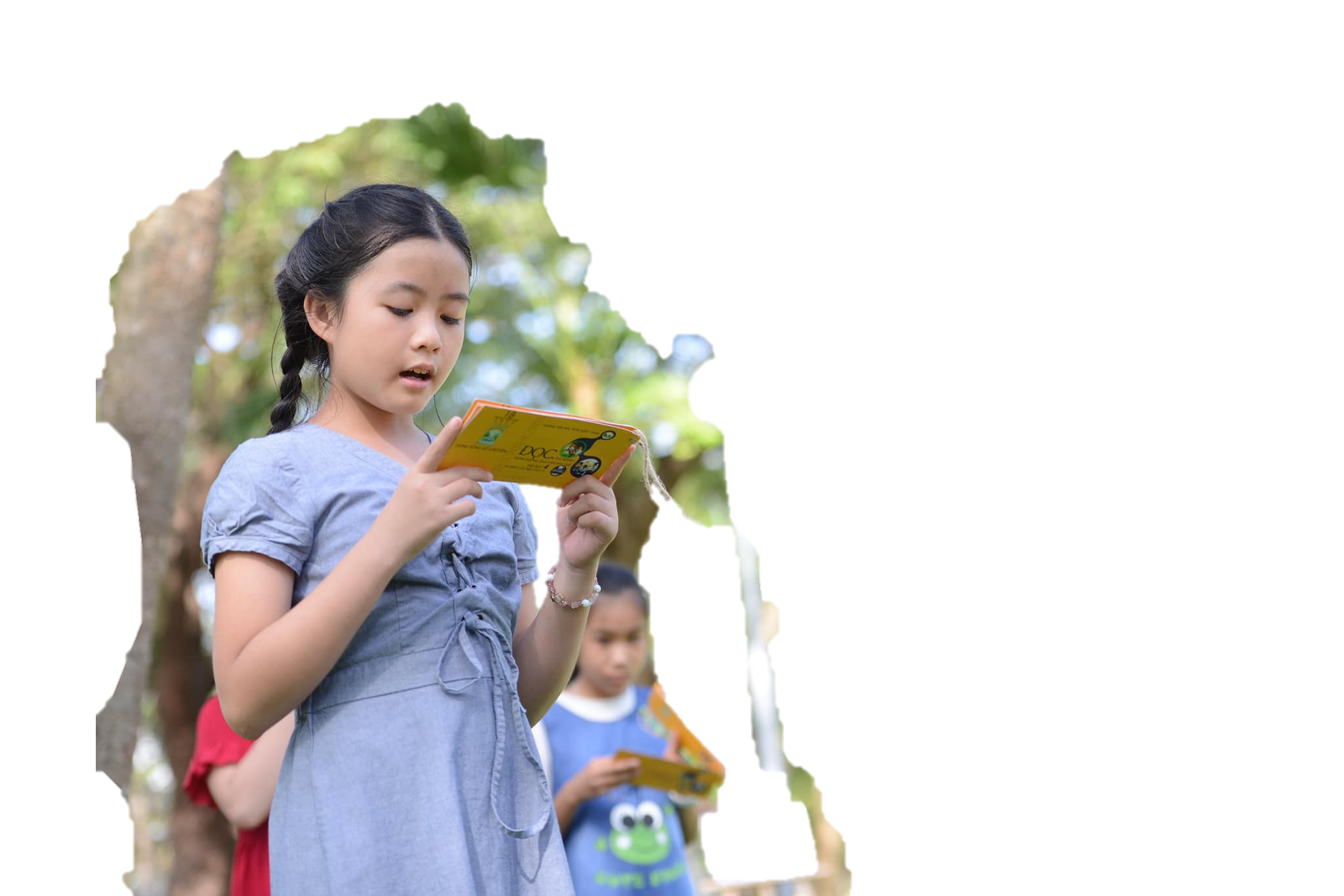 [Speaker Notes: Khẳng định ƯU THẾ của môn Tiếng Việt với việc tích hợp nội dung giáo dục Quyền con người (qua 4 ý)]
CÁC HOẠT ĐỘNG ĐỌC, VIẾT, NÓI VÀ NGHE ĐỀU CÓ THỂ TÍCH HỢP GIÁO DỤC QUYỀN CON NGƯỜIMỘT CÁCH HIỆU QUẢ
HOẠT ĐỘNG ĐỌC (phân tích trên YÊU CẦU CẦN ĐẠT về đọc ở lớp 4)
MINH HỌA TÍCH HỢP GIÁO DỤC QUYỀN CON NGƯỜI
TRONG DẠY HỌC TIẾNG VIỆT Ở TIỂU HỌC
HOẠT ĐỘNG ĐỌC 
(phân tích trên YÊU CẦU CẦN ĐẠT về đọc ở lớp 4)
MINH HỌA TÍCH HỢP GIÁO DỤC QUYỀN CON NGƯỜI
TRONG DẠY HỌC TIẾNG VIỆT Ở TIỂU HỌC
HOẠT ĐỘNG VIẾT
(phân tích trên YÊU CẦU CẦN ĐẠT về viết ở lớp 3)
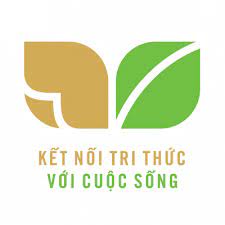 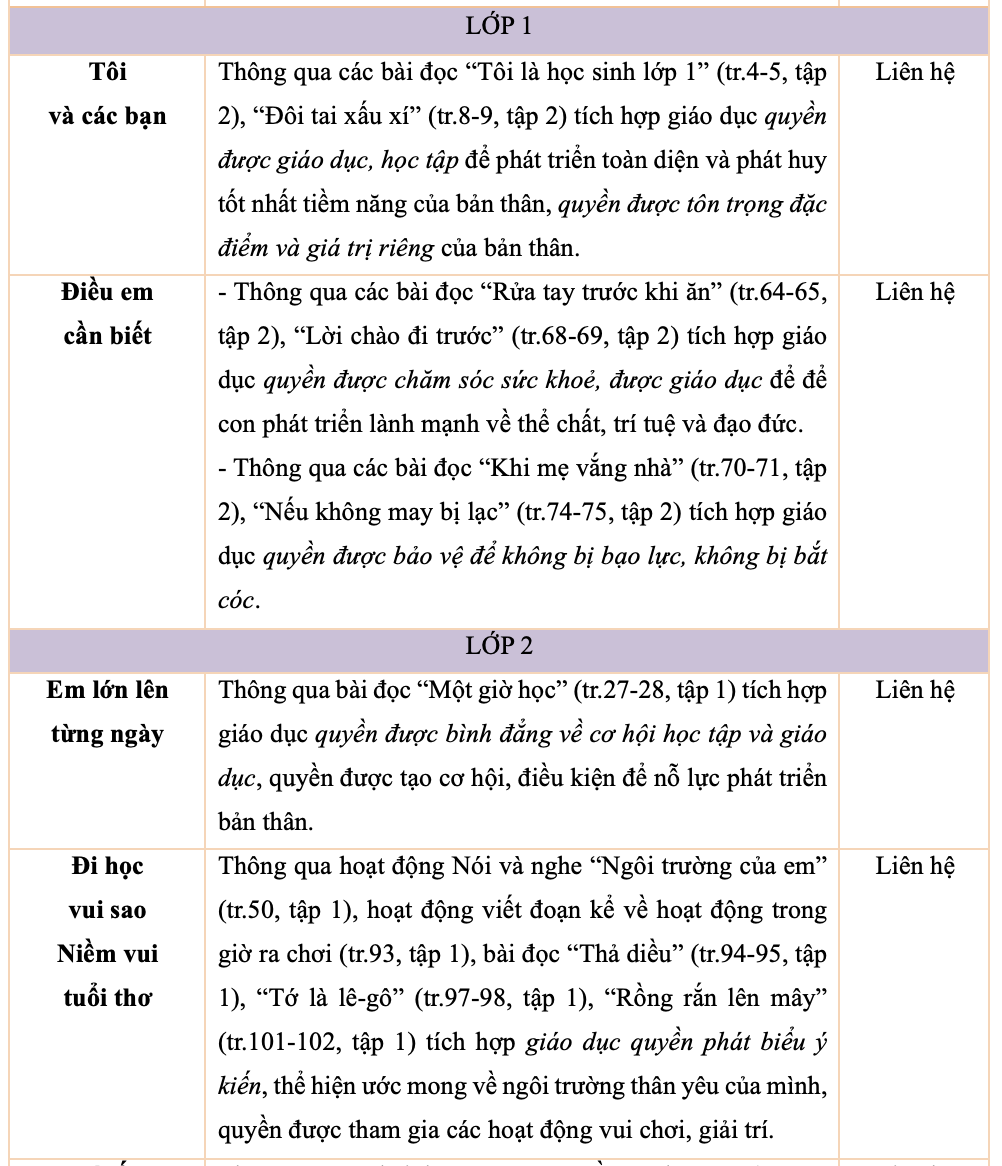 [Speaker Notes: Điểm qua nội dung gợi ý tích hợp trong SGK Tiếng Việt 1, 2, 4 của bộ Kết nối tri thức với cuộc sống]
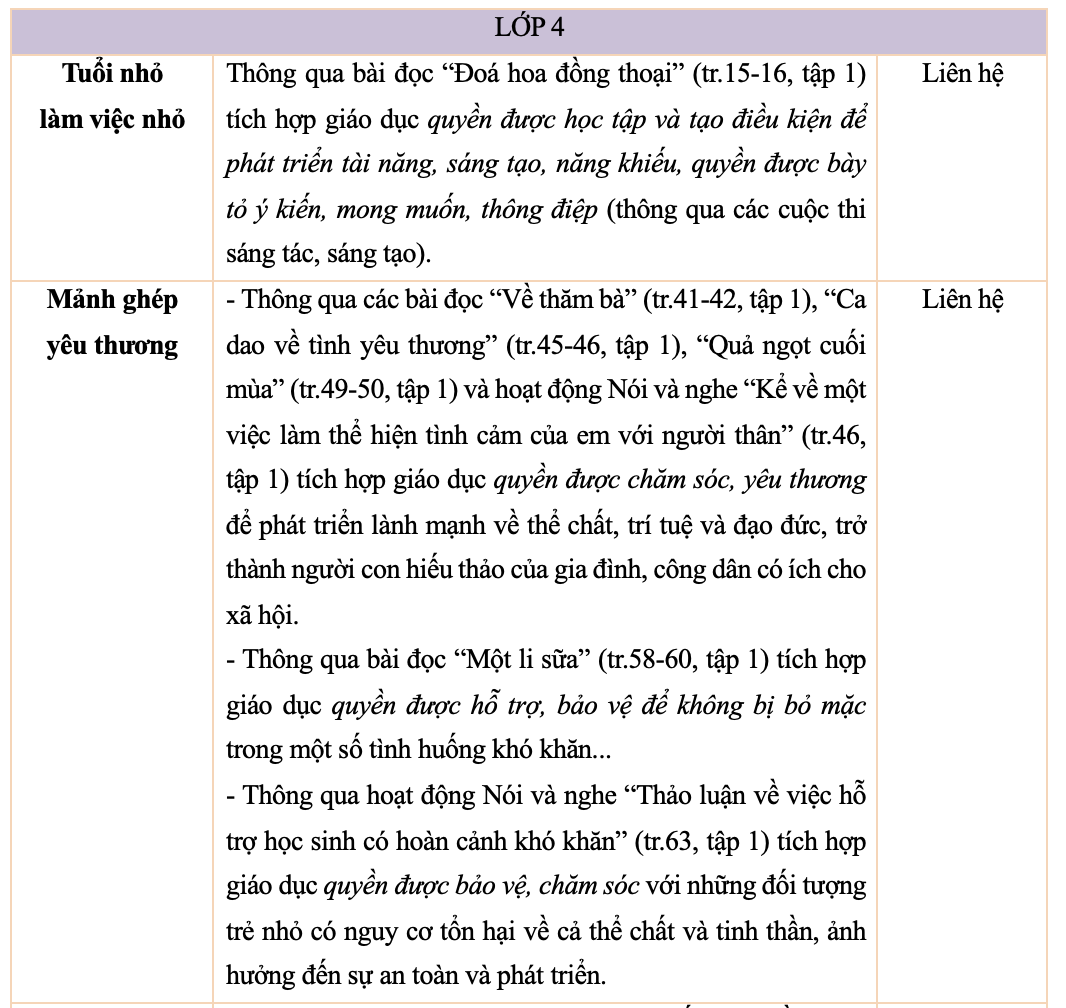 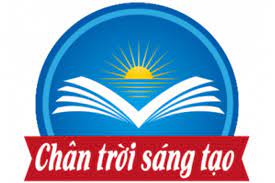 [Speaker Notes: Lớp 4, Chân trời sáng tạo: Nhiều vấn đề mới, sát với Quyền con người đã được thể hiện trong các văn bản đọc, các yêu cầu luyện viết, nói và nghe]
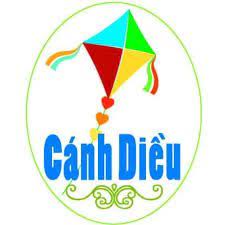 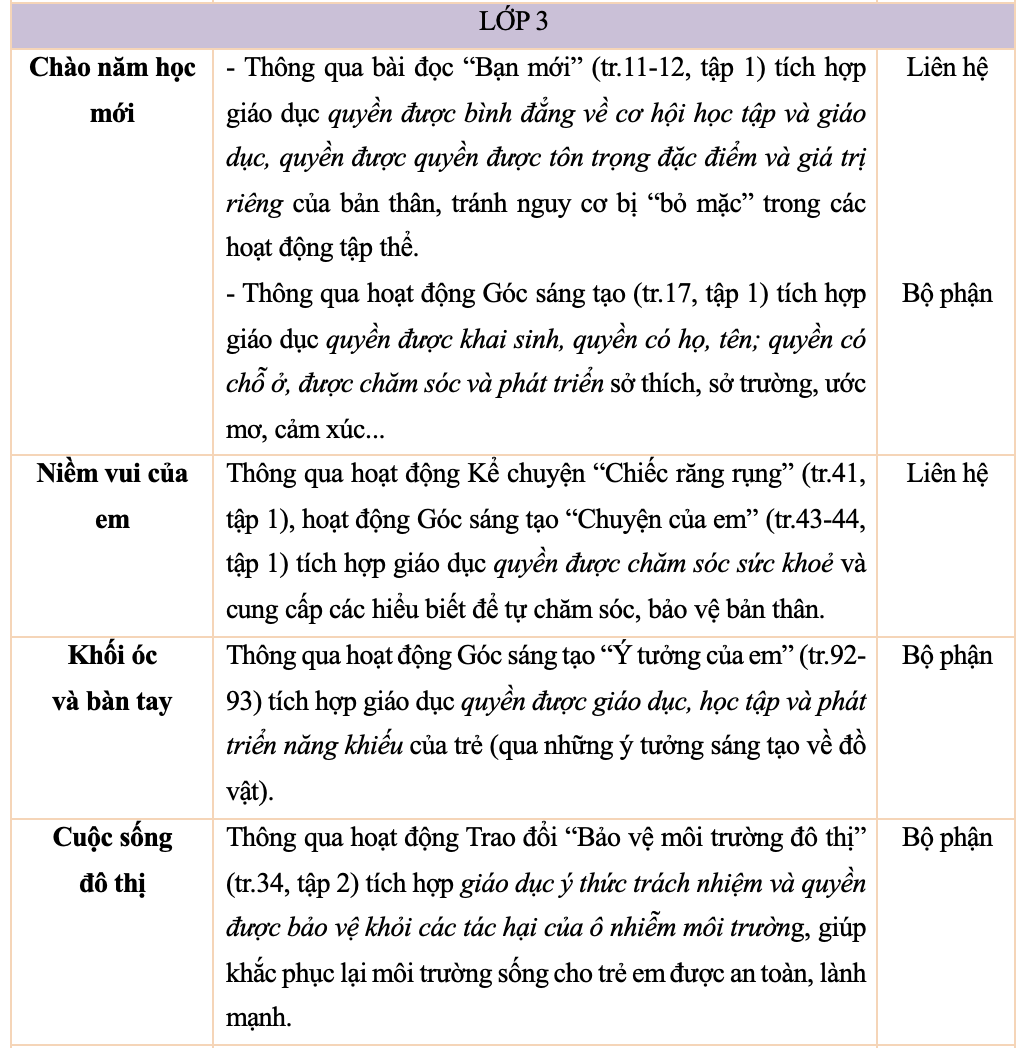 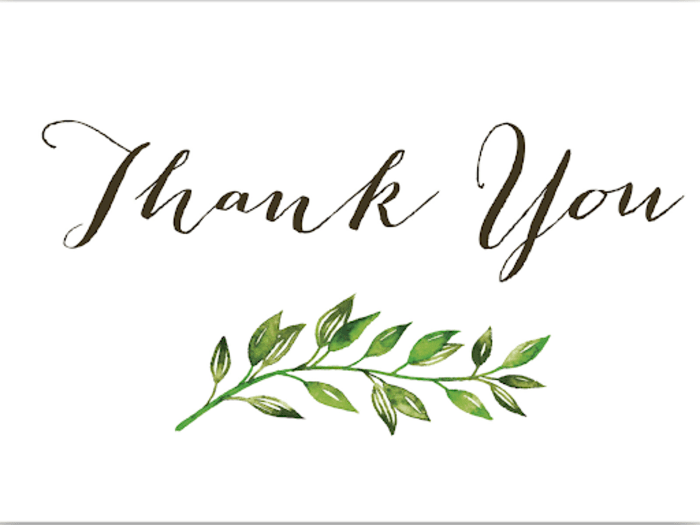